Introduction to Energy Engineering
Coursework Launch LectureJanuary 2015
Dr Mike Spann
School of EECE
m.spann@bham.ac.uk
Introduction
This is the major coursework component of the Intro Energy Engineering module and represents 70% of the overall mark
The aims of this exercise are to:
Allow you to apply some of the knowledge learned in the formal lectures to a realistic project
Think about technical aspects of developing off grid energy solutions
Incorporate economic constraints into developing off grid energy solutions and present a business plan
Give experience of working on a significant team-based exercise to produce a formal report and presentation
Scenario Descriptions
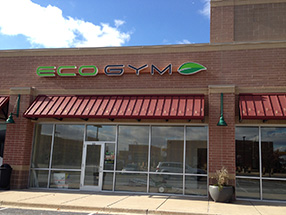 Scenario 1 – EcoGym
You are a team of engineering consultants hired by a client who wants to set up a city centre ‘eco-gym’ which only uses off-grid power
He has asked you to investigate both the technical and economic feasibility
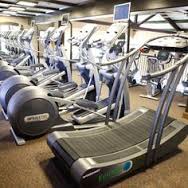 Scenario Descriptions
EcoGym’s facilities include:
 A range of cardio-vascular machines (treadmills, steppers, gym cycles, rowing machines etc)
Resistance machines
A heated 25m pool
Changing room facilities with showers
A cafeteria serving hot drinks and snacks
The gym will be members only with a planned membership of 1500 and will open from 7am to 10pm
Scenario Descriptions
Scenario 2 – EcoCamp
You are a team of engineering consultants hired by a client who wants to set up a camping and caravan park which only uses off-grid power
He has asked you to investigate both the technical and economic feasibility
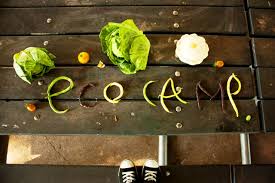 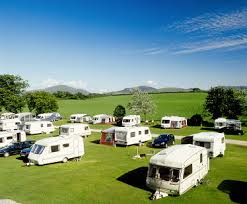 Scenario Descriptions
EcoCamp will be set over a 12 acre site and it’s facilities will include:
A field big enough for 200 tent pitches as well as 12 hard standing areas for caravans with electrical hook-ups
An outdoor  heated children’s  swimming pool open during summer months
A  facilities block including coin operated hot showers,  washer-driers, a large freezer and sinks with hot water 
A clubhouse facility with  bar, small restaurant and games room
A private chalet for the camp proprietors with domestic heating, lighting and cooking facilities
 It is planned the camp will be open from the beginning  of march to the end of October with the closed months being for maintenance with the proprietors living on-site
Deliverables
Your group will choose either scenario 1 or 2
You will be expected to produce a technical specification of the energy infrastructure including:
What energy sources might be suitable
An energy storage  system to handle seasonal and daily supply variations including a re-charging system
A suitable control and energy monitoring system
Could feed-in tariffs apply with the energy surplus to cut costs
 It will also be necessary to present the client with a fully costed business plan
Is an off-grid system commercially feasible?
Hints and tips
Make realistic assumptions of any data you require and justify them!
Or better still, get real data (eg. average gym usage)
Think about presenting your client with a list of options based on different assumptions (eg. number of visitors per year to the campsite)
Don’t forget about diversity of renewables (power per square metre)
Consider the impact on visitor numbers 
Be creative about energy sources (bio-diesel, human power ….)
I’m looking for innovative (even wacky) solutions not run-of-the-mill ones
Using a generator as back-up is a last resort – it’s an expensive solution
Energy storage is important
Consider battery technology but also try and think out of the box
What is expected?
Working as a team
Contributions from all team members
Data not just opinions
Ideas and new approaches
Interim presentation (as a team)
Final Team presentation (as a team)
Final Team report
Peer review
Interim Presentation (1 per team)
5 minutes to present the key points
What issues are you looking at (why?)
Method for collection of data
Plan for remainder of project
No more than 5 slides
Time will be strictly limited
Up to 5 minutes for questions
Final Presentation (1 per team)
10 minutes
Recommendations to a potential client – is an off-grid  solution feasible?
What is your big idea?
When/How could it be implemented?
Up to 5 minutes for questions
The chance to sell your ideas!
Final Report (1 per team)
Concise – no more than 10 pages plus appendices
Detailed report on your ideas
Imagine you are writing a technical specification and business plan for your client
Introduction and background
Technical overview – detailed designs in an appendix
Assumptions – either justified or present real data with references
Costings perhaps  spanning multiple options
Implementation  plan
Conclusions which  specifically answers the  client’s question – “Is  it feasible”
Final Report (individual review)
Team peer assessment form
How well did your team work?
What was your contribution?
Based on evidence of contributions
Assessment and Schedule
Working in Teams
The first thing to do is identify the skills and interests in the group 
You should begin by agreeing a rough plan of work that fits in with the commitments that the team has in their other modules.
The main concern for this exercise is how you will ensure that all of the team contribute to the final presentation/report when each individual will also want to be working on other individual tasks.
Keep records of who does what. Submit a document with your final report outlining your peer review methodology along with apportionments.
Working in Teams
What skills/interests do you have in your group
Keep records of who does what because the peer assessment will not be accepted without evidence
Consider how to match the skills in the group to the work required
Plan how you will deal with individuals’ or sub-group’s failure to deliver, often for legitimate reasons
Make meetings worthwhile and keep action lists
Respect your team members at all times
Working in Teams
Identify work packets and ‘man-hours’.
Set up a communication structure
Identify key administrative roles and be prepared to reward them
Keep social activities out of project meetings, but do consider having a social
Utilise every member of the team and create an atmosphere in which everybody feels part of the ‘company’
So what next?
You have the interim presentation in 2 weeks and a scheduled team meeting next week
Contact your team members and supervisor and during your first team meeting, set out a workplan and responsibilities for each  team member
Good luck!